Run2-TDC Development and Test
7 March 2016
Su-Yin Grass Wang, Jin-Yuan Wu, David Christian Da-Shung Su and Wen-Chen Chang
Outline
Improvements of Run2 TDC
Run2 TDC design
Deadtime estimation 
Production test (with CODA)
Bin-Width Plot
Test # 1~5 (Cross-Talk, Resolution, Multi-Hits for Buffer 1~3, remove multiple hit function test)
Time line
2
7 March 2016
Su-Yin Grass Wang
Improvements of Run2-TDC
Zero suppression is naturally applied
Based on the multi-sampling principle, the TDC card records hits only. Zero suppression is intrinsic in the design.
Adjustable time window 
The time window can be adjusted to fit all E906 detectors
Multiple events per interrupt (2 ~ 32, user defined)
Multiple hits elimination - keep only first hit in user select time region.
Scalar - keep counting the number of hits in each channel
3
7 March 2016
Su-Yin Grass Wang
Run2 TDC Design
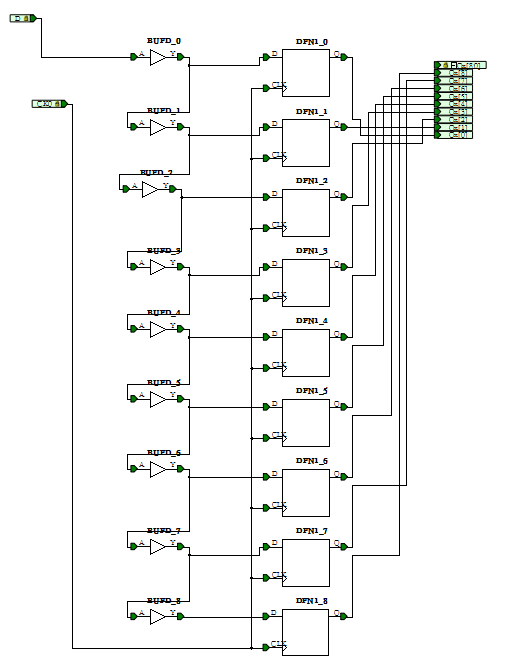 Input signals propagate in a 9-bin delay line.
There is a free running 250MHz clock inside the TDC.
Input transitions are recorded every 4 ns.
4ns / 9 bins~0.44ns/bin
4
7 March 2016
Su-Yin Grass Wang
Run2 TDC Design
First layer buffer
Event buffer
second layer buffer
The TDC records the time of every hit in each channel. A maximum of 4 hits per channel can be temporarily stored in the first layer buffer.
Every 4 clock cycles at 62.5 MHz, one hit in first layer buffer of each channel is transferred to the second layer and cleared. Data from a group of 4 channels are written into one of the 2 (or 4,8) circular buffers inside FPGA, in await for a trigger.
When a trigger arrives, the pointer of writing is shifted to the next circular buffer and the hits in the circular buffer are copied to the event buffer.
5
7 March 2016
Su-Yin Grass Wang
Multiple Hits Elimination
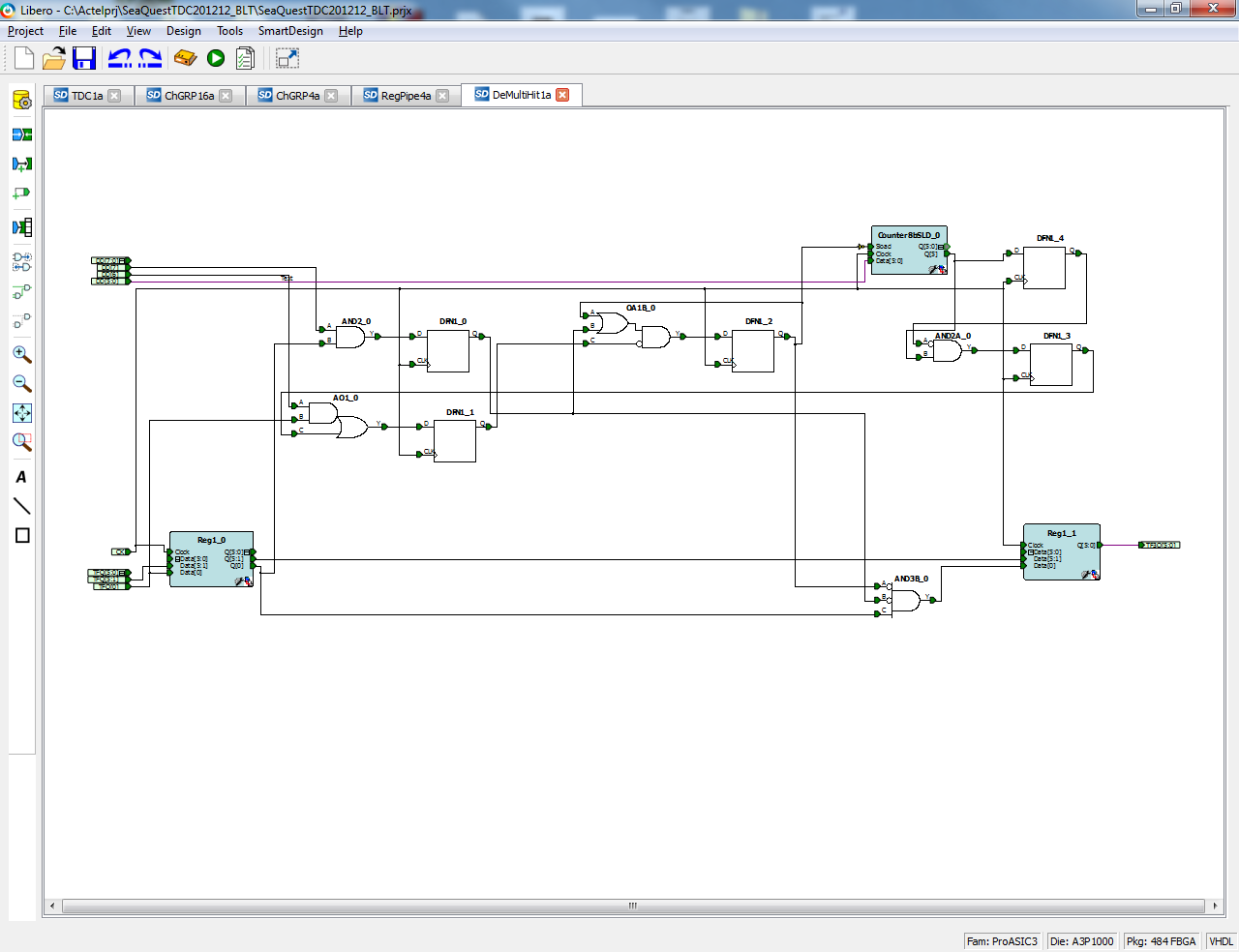 DD is the register controls multiple hits elimination.
DD[7]
=1: Eliminating Multiple Hits
DD[6]
=1: Updating Mode
=0: Non-updating Mode
DD[5:0]
0-63: Number of cycles of multiple hits elimination. 4ns*(4+DD[5:0])
(updating mode 0-31 only)
TFQ[0] (Data valid)
Reg1_0_Q[0]
DFN1_1_Q 
(DFN1_2Off if DD[6]=1)
DFN1_0_Q 
(DFN1_2On if DD[6]=1)
DFN1_2_Q
X
3
3
2
1
0
3F
3E
3D
3C
3
Q[5:0]
DFN1_3_Q
Hits from Reg1_0_Q[0] are blocked in this region.
6
July 2012, Wu Jinyuan jywu168@fnal.gov
Multiple Hits Elimination
In register map : 0x00c  
BLKS(26-24) |DeMultiDD(23-16) |CR_Reset(15)  | CR_Clear(0)

DeMultiDD (5-0)    	length of  Inhibit : 0-63: 			Number of cycles of multiple hits elimination. 				4ns*(4+DD[5:0])   (16 – 272 ns)
			(updating mode 0-31 only)

DeMultiDD (6)	update mode/NON –update mode
DeMultiDD (7)	Elimination on/off
Raw data
Inhibit
TDC recorded
7
7 March 2016
Su-Yin Grass Wang
Scalar
62
0
63
1
2
4
3
5
TC[8..3]
TC[2]
62
0
63
1
2
4
3
5
TCQ[8..3]
TCQ[2]
SE[1]
SE[0]
CH0
1
2
4
3
5
QS[7..0]
SEL=TC[2]
ADDRA[5..0]
=TC[8..3]
(for read)
62
63
2
0
1
3
4
5
ADDRA[5..0]
(for write)
62
63
2
0
1
3
4
5
Write
(inv. RWA)
=TC[2]
DD is the register controls multiple hits elimination.
of multiple hits elimination. 4ns*(4+DD[5:0])
8
July 2012, Wu Jinyuan jywu168@fnal.gov
Run2 TDC Design
9
7 March 2016
Su-Yin Grass Wang
Register Map
0x000  version number (e9061212)  
0x004  CSR



0x008  test area =0xaaaaaaaa
0x00c  
BLKS(26-24) |DeMultiDD(23-16) |CR_Reset(15)  | CR_Clear(0)
0x010  0xe906e0## = # of events
0x014  
Time Window On(31)		
UP_LIMIT(25-16)  |   LOW_LIMIT(9-0)
0x030 –Time window Check
0x1000~0x1ffc = event buffer (1k internal)
0x2000~0x2ffc = test area
10
7 March 2016
Su-Yin Grass Wang
Configuration
Event Buffer
Adjustable
buffer size
number of buffer
Event table
Adjustable
Time window width
CIP time
11
7 March 2016
Su-Yin Grass Wang
[Speaker Notes: These buffer size corresponding to hit accepting window of 512, 1024 and 2048 ns.  Due to effect of the RegPipe4a, the 100% hit accepting windows are 256 ns narrower.
The 256 ns here is the part close to the trigger of TDC. Since our trigger is delayed by 700us, we may not care.]
DATA format
Header
Error check or checksum?
Data
12
7 March 2016
Su-Yin Grass Wang
[Speaker Notes: MSB = most significant bit]
CODA raw data
Ignore every 0xe906e906 in DATA
FEE type
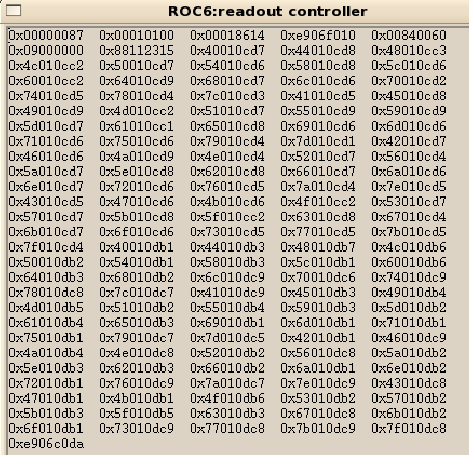 boardID
header
TDC setup=0xffff0000&Reg(0x00c) +0x0000ffff&Reg(0x004)
Data
End of TDC data
13
7 March 2016
Su-Yin Grass Wang
Data transfer speed
A Gigabit Ethernet support at 1 Gbps (1000 Mbps =125 MBps)
VME backplane speed for BLT32 = 25 MB/s (25 B/us) = (10 us to readout each TDC)
In comparison with TDC readout speed, the internet speed won’t be the problem.
14
7 March 2016
Su-Yin Grass Wang
Minimum time to operate each TDC event
Initialize TDC Header
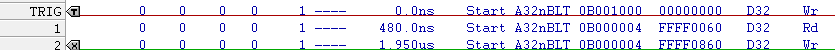 Trigger Enable
Trigger Disable
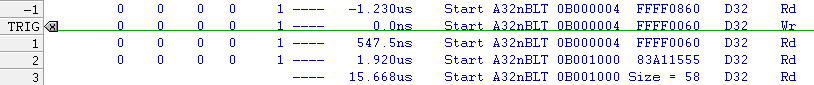 Check Tdc csr
Read Header File
10 us for each IRQ
1.950+ +1.230+1.920= 5.1 us
For each 32bit data point (each hit)= 234.17ns 
(~17Byte/us) the TDC data transfer will be the main source of dead time
If there are data in buffer, read data
15
7 March 2016
Su-Yin Grass Wang
Real case: number of hits per ROC
In the final run (2173) of Run1
In the worst scenario, there are 750 hits per ROC per event  .
To read all hits in the ROC, we need 750 *234.17ns  =175.6 us 
Suppose that there are 7 TDCs in that ROC, the dead time will be 175.6 (234ns *750 hits) + 7*5.1 (5.1us* 7 TDCs) +10 (IRQ)=221 us
That is much better than 680 us in the first run.
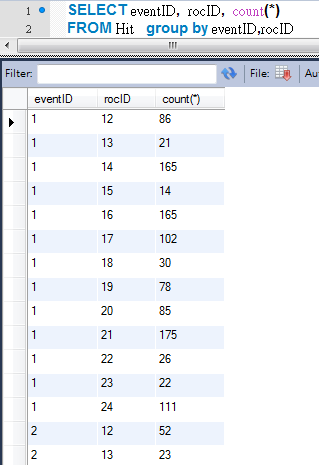 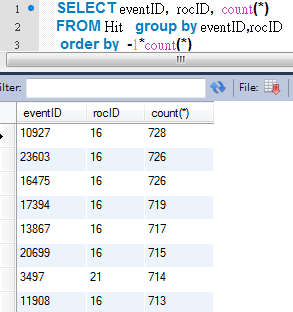 16
7 March 2016
Su-Yin Grass Wang
Roc 16 is usually the one with the largest num. of hits
In average, number of hits per ROC per event is less than 200.   
46.9 (234ns *200 hits) +35.5 (5.1us* 7 TDCs) +10 (IRQ)= 92.4 us
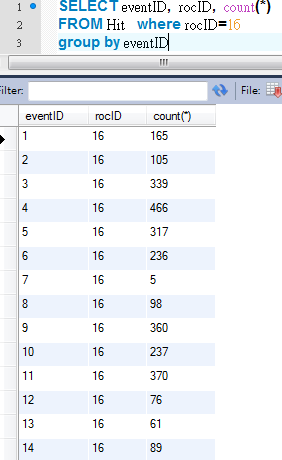 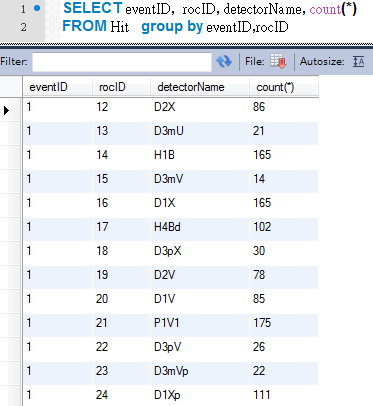 17
7 March 2016
Su-Yin Grass Wang
Deadtime estimation withBeam structure
137us bin size
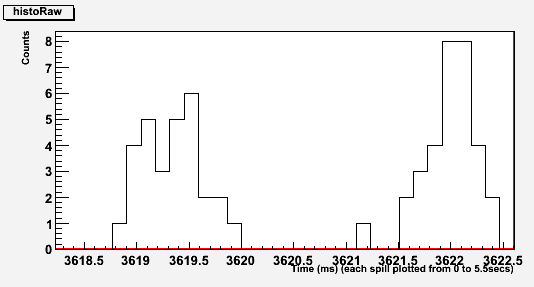 Before Inhibit
Bin size =137 us
It looks that we won’t lose too much event when dead time is short than 137us.

Dead time was 680 us in Run1
If max hits per ROC is more than 391(=(137-35.5-10)/0.234), the dead time will be greater than 137us.
In Run 2173 there are 4852/26225 = 18.5% events with max hits more than 391 on ROC16.
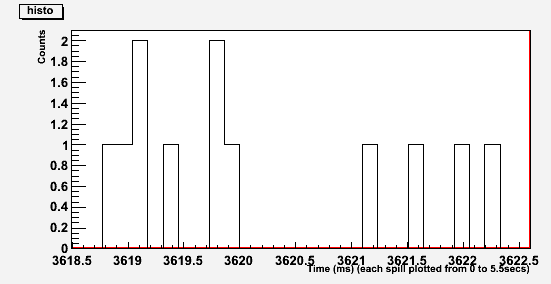 After Inhibit
18
7 March 2016
Su-Yin Grass Wang
Production test with v1495 pulse generator
Jin-Yuan made a V1495 FPGA code which can drive V1495 as a pulse generator
The 40 MHz clock on the V1495 board is converted into 137 MHz (40*24/7) to drive all counters in the FPGA. (7.2917 ns)
The frequency does not match any frequency running on TDC card.  So we can take it as random hit in some test.
We are using this pulse generator as a tool to perform the production test.
We prepared 4 kinds of test for Run2-TDC and two TDCs are tested.
19
7 March 2016
Su-Yin Grass Wang
Test #1		Cross-Talk
Signal with time difference in the step of 7.2917 ns in each TDC channel.
TDC Channel (n) = TDC Channel (n+1) – 7.2917ns
TRIG
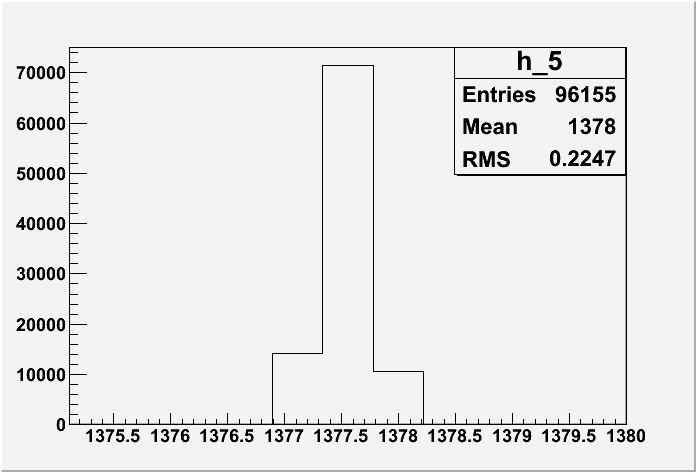 20
7 March 2016
Su-Yin Grass Wang
Test #1		Cross-Talk
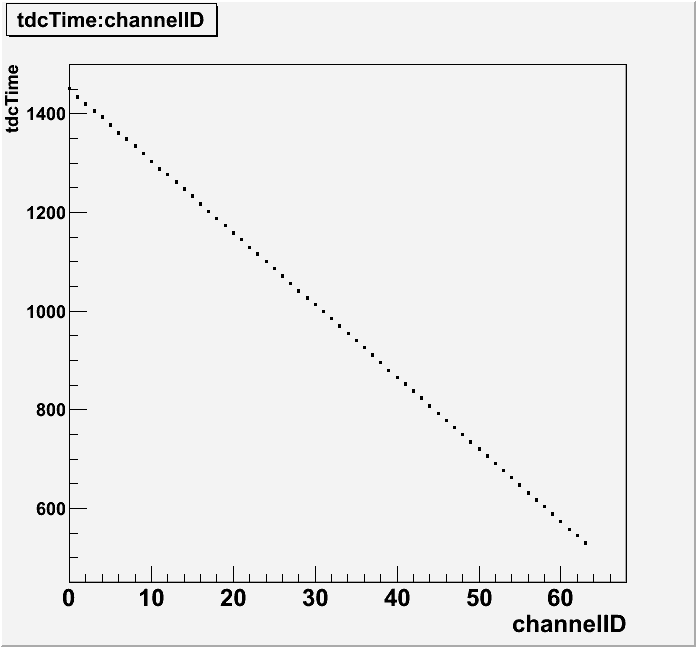 21
7 March 2016
Su-Yin Grass Wang
Test#2		 Resolution
If we fix the timing of the input signals and triggers, as we did in Test#1, all data are within 3 bins in the histogram. It is difficult to see how the calibration affects the TDC timing.
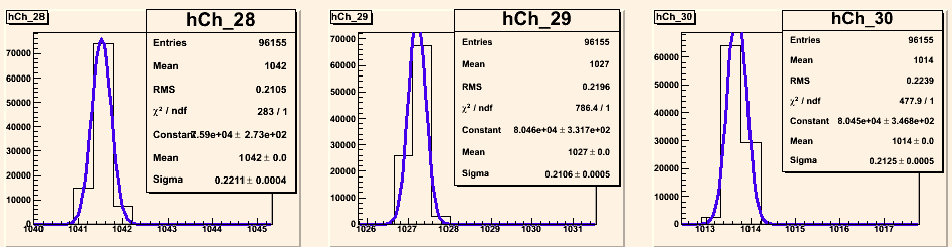 Example histogram from test#1
22
7 March 2016
Su-Yin Grass Wang
Test #2		Resolution
A scan of hit timing in a step of 7.2917 ns.
For each event, trigger delay one clock cycle~ 7.2917 ns
Δt	= t0 + n*7.2917Mod(Δt,7.2917)	= Mod(t0 + n*7.2917, 7.2917)			= Mod(t0, 7.2917)			= t0
TRIG
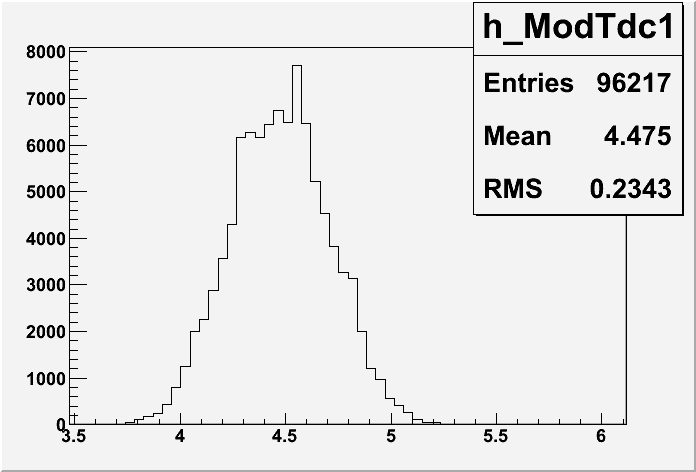 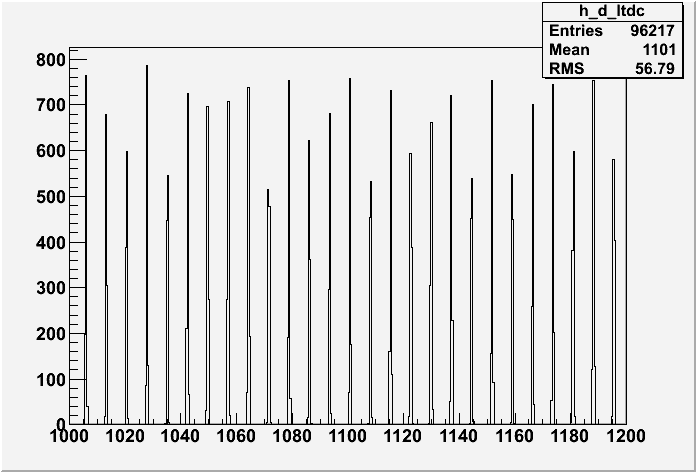 Mod
23
7 March 2016
Su-Yin Grass Wang
Test2 without Bin Width Calibration
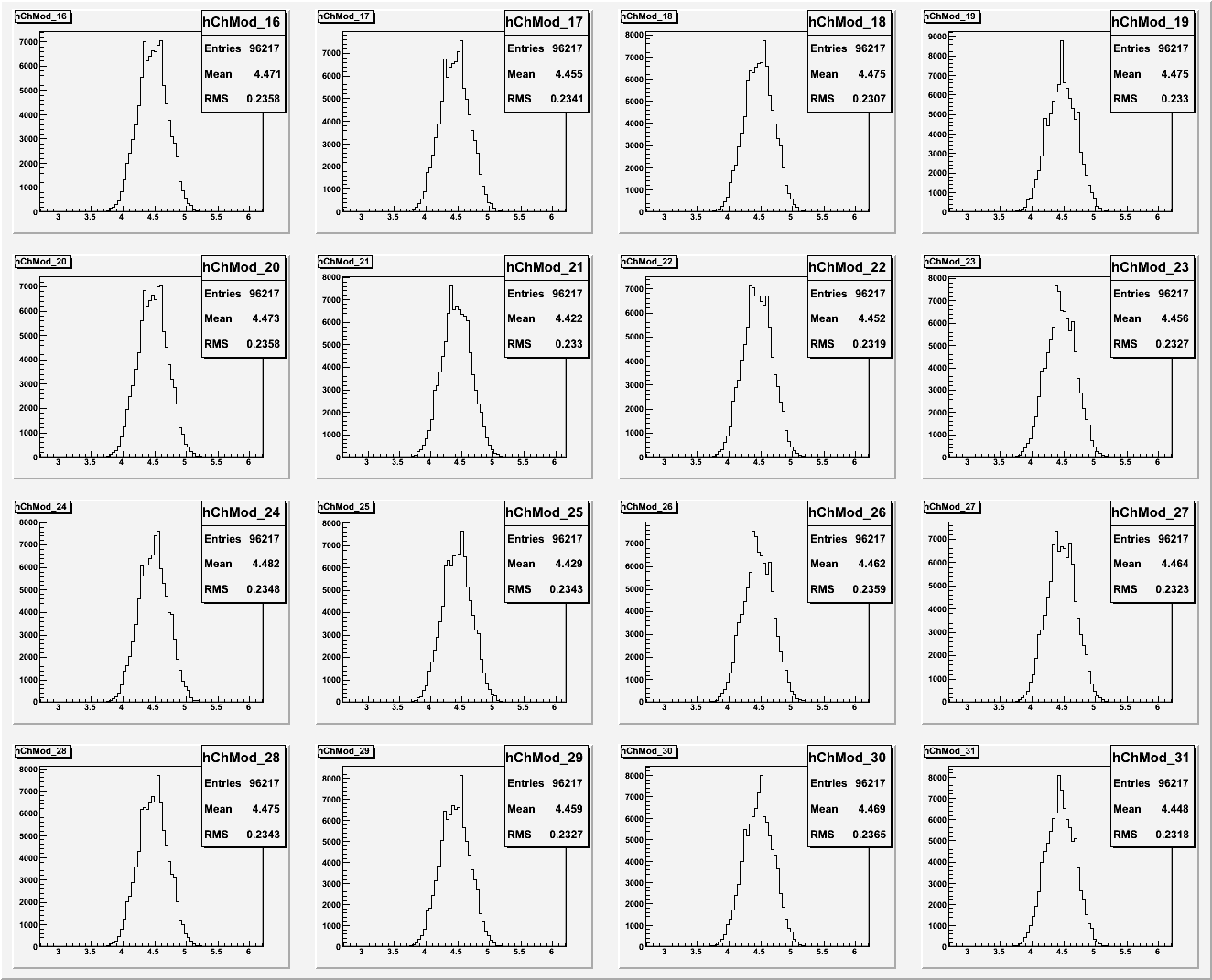 24
7 March 2016
Su-Yin Grass Wang
Bin-Width Plot
There are 9 bins in 4 ns.
Each bin should be around 444 ps at ideal conditions.
We made calibration tables for trigger and all 64 channels.
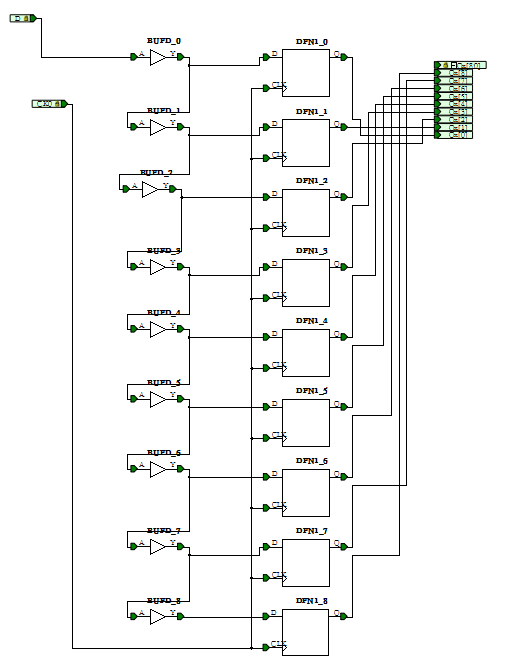 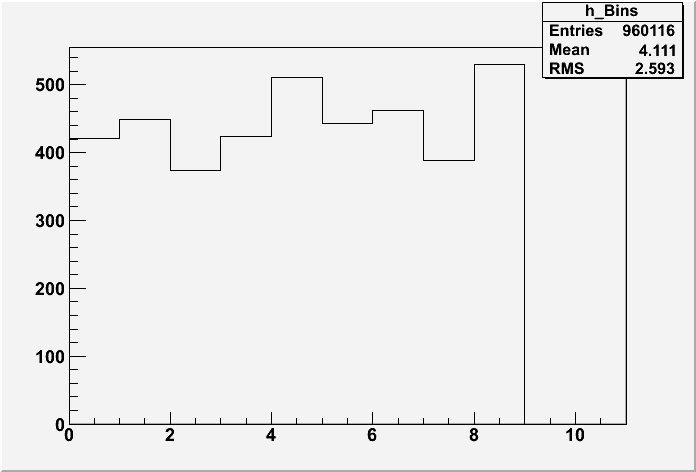 ps
bin
25
7 March 2016
Su-Yin Grass Wang
Test#2 with Bin-Width Calibration
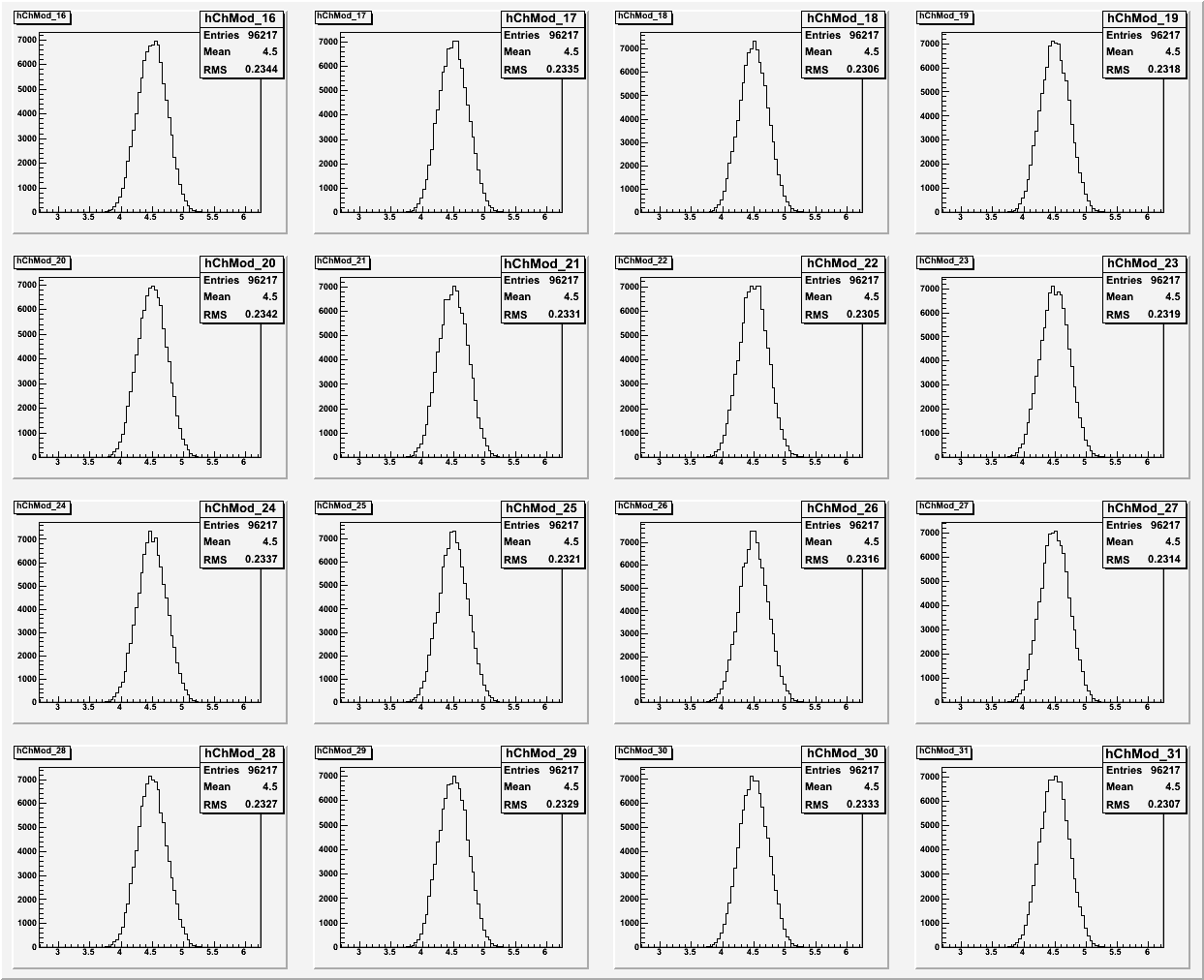 26
7 March 2016
Su-Yin Grass Wang
Test#2 Standard Deviation Study
Without Bin-Width Calibration, the σ is ~ 232.1ps
With Bin-Width Calibration, the σ is ~ 230.3 ps
With Calibration
Without Calibration
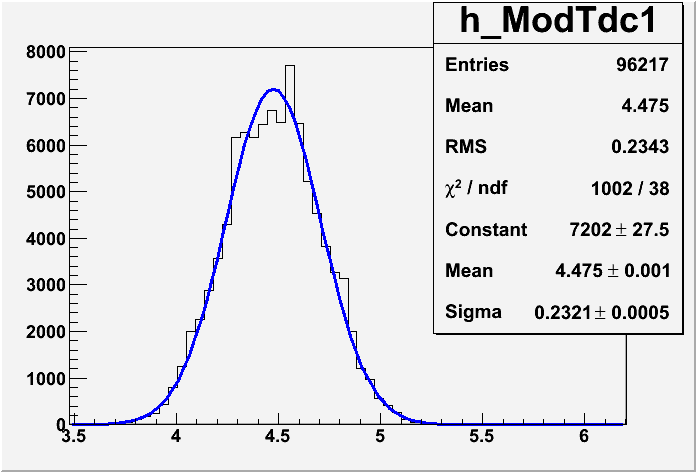 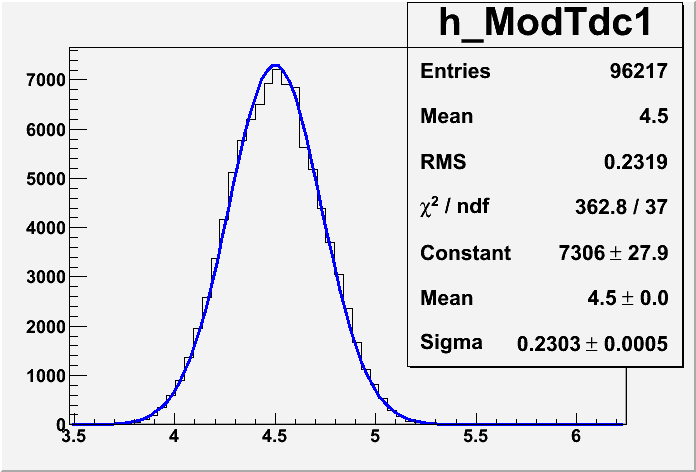 Using channel 28 as an example
27
7 March 2016
Su-Yin Grass Wang
Test#2 with Bin-Width Calibration
Merging all the channels, the σ is 232 ps.
For the resolution that E906 needs, calibration won’t improve a lot. We may consider skipping the calibration.
Since we have the calibration table with both edge, we can always put calibration table into decoder if it’s required.
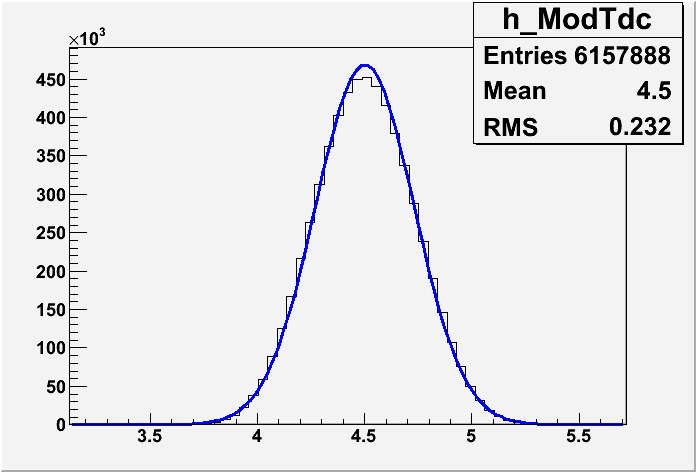 28
7 March 2016
Su-Yin Grass Wang
Test#3		Multi-Hit
One trigger with four hits.
Each hit is 4*7.2917 ns after the previous one.
The level one buffer can record up to five hits in 64 ns. 
5 hits per channel, 
Buffer pushing: clock cycle at 250 MHz.
Two Run2-TDCs passed this test
TRIG
29
7 March 2016
Su-Yin Grass Wang
Test#4		Multi-Hit
One trigger with more than 8 hits.
Each hit is delayed by 72.917ns
Test level 2 & 3 Buffers
Buffer popping: 1 hit/64 ns.
Two Run2-TDCs passed this test
TRIG
30
7 March 2016
Su-Yin Grass Wang
Test#5 Multiple Hits Elimination
One trigger with four hits.
Each hit is ~29 ns after the previous one.
Set the Multiple Hits Elimination for 32 ns
Should get 2 hits per channel per event.
Signal
Inhibit
TDC recorded
TRIG
31
7 March 2016
Su-Yin Grass Wang
Timeline
One TDC is implemented in E906DAQ system and tested (run 2379).
Feb 2013: new function development for multiple hits elimination and scalar
Feb- Mar 2013: Production Test
Test # 1~5 (Cross-Talk, Resolution, Multi-Hits for Buffer 1~3, multiple hits elimination)
Full system - test VME noise feedback with 12 TDCs in one VME crate
Mar 2013: full implement of TDCs with DAQ system and fine tune with E906 detectors/cosmic ray.
32
7 March 2016
Su-Yin Grass Wang
That’s it~ thank you~
33
7 March 2016
Su-Yin Grass Wang
34
7 March 2016
Su-Yin Grass Wang
Current Design
TDC internal clock
9 phase within 4ns
64 Channels Data
There is a free running clock inside the TDC (250MHz with 9 phases)
The TDC records the internal time for every hit in each channel and trigger in the first layer buffer. Up to 4 hits per channel can be temporarily stored.
After every 4 clock cycles at 62.5 MHz, the hits being read out are cleared. Data from a group of 4 channels are written into one of the 2 (or 4,8) circular buffers in the SRAM256x16 block waiting for a trigger.
When a trigger arrives, the writing address is pointed to the next circular buffer and the current circular buffer is read out.
TRIG
35
7 March 2016
Su-Yin Grass Wang
First layer buffer
3 layers buffers
second layer buffer
Third layer buffer
36
7 March 2016
Su-Yin Grass Wang
First layer buffer
4 hits per channel, 
Buffer pushing: Any clock cycle at 250 MHz.
Buffer popping: 1 hit/64 ns.
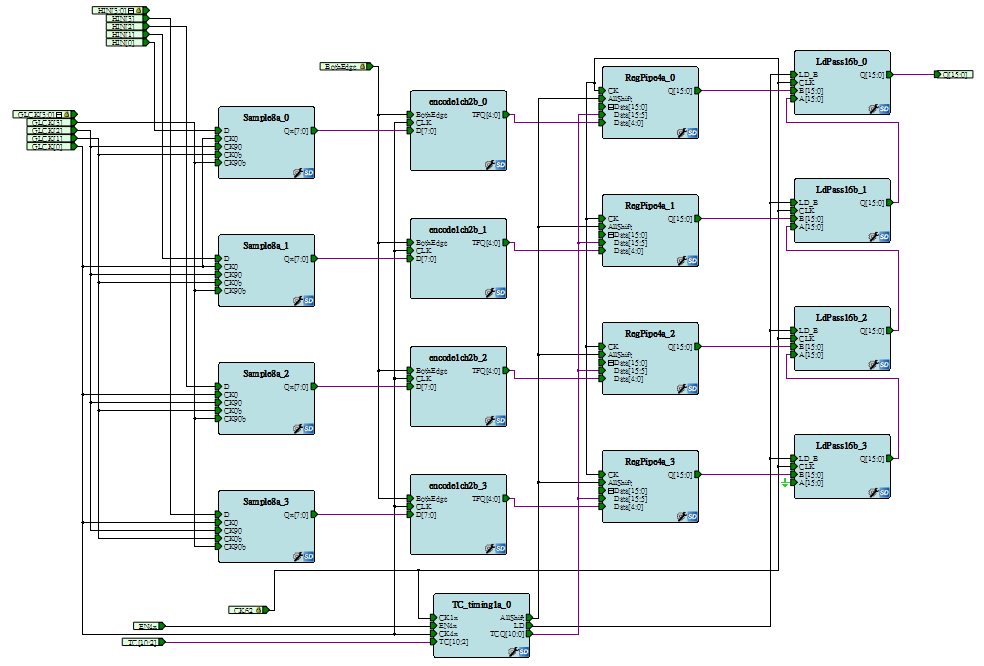 37
RegPipe4a/ChGRP4a
7 March 2016
Su-Yin Grass Wang
[Speaker Notes: nothing to do with trigger]
Second layer buffer
Second layer buffer, every 4 channels share a circular buffer
 (Page size)*(Number of Pages) = 256, user defined.
Hits fill into a page continuously.
When a trigger is received, hits are filled to next page and the current page is copied to the third layer buffer.  The sequence is called copy in progress (CIP).
(e.g. Page size=128 , CIP =128* 16 = 2048 clock cycle =2048 *16ns = 32us)  (worth case scenario)
38
SRAM256x16/ ChGRP16a
7 March 2016
Su-Yin Grass Wang
[Speaker Notes: (CIP/ writing is trigger free/readout related to trigger)]
Second layer buffer
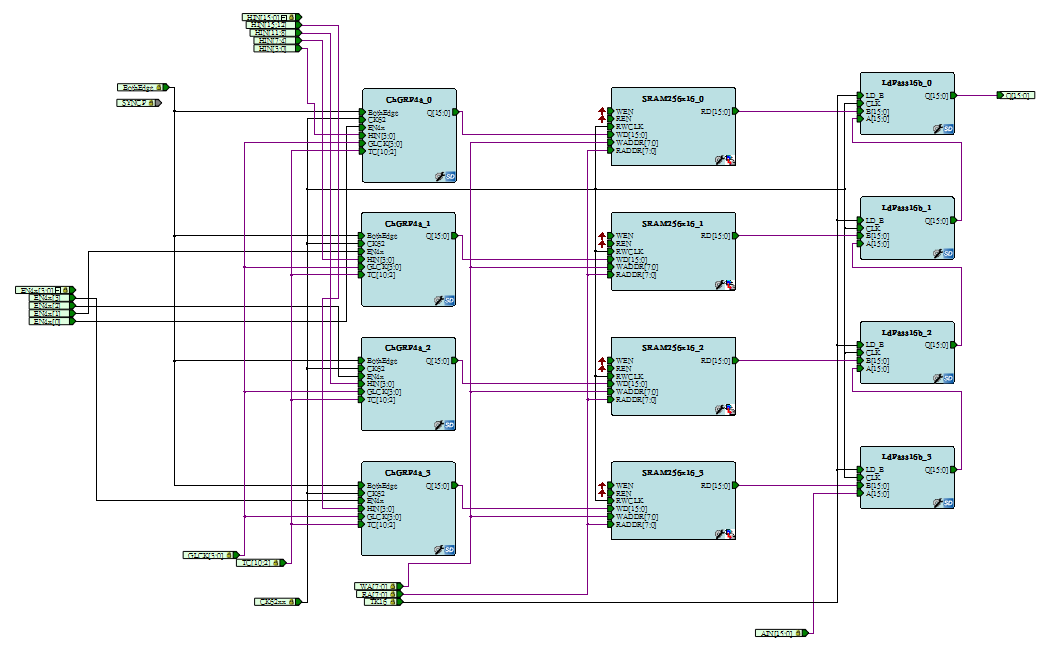 39
SRAM256x16/ ChGRP16a
7 March 2016
Su-Yin Grass Wang
Third layer buffer
Buffer size =1 K
 (Page size)*(Number of Pages) = 1024, user defined.
Hit filling during CIP
Readout from VME IRQ
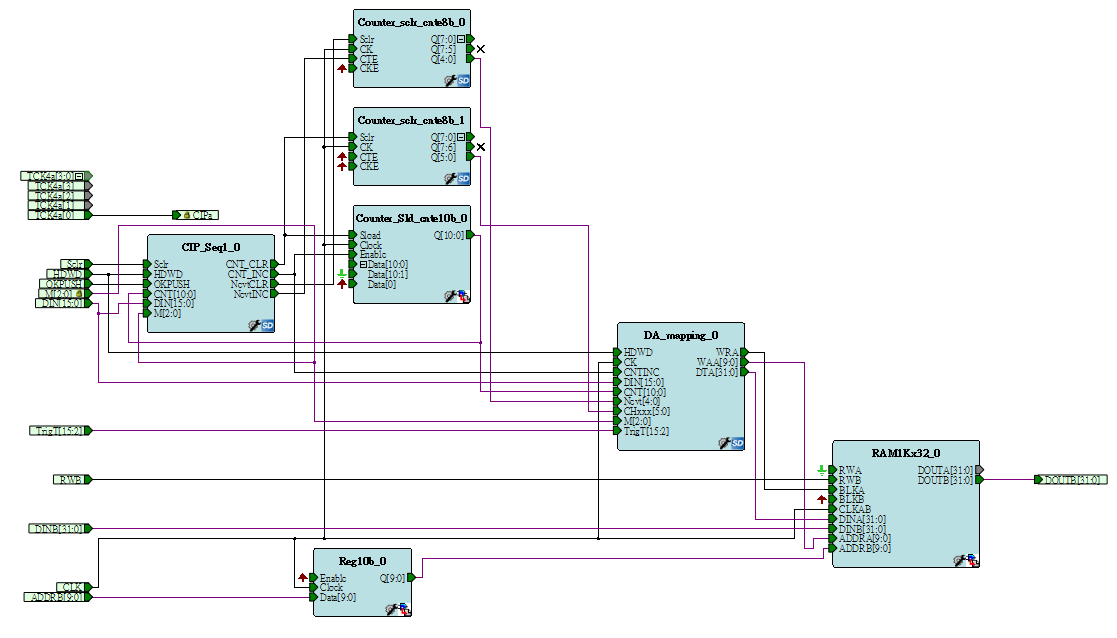 40
Outbuffer1k
7 March 2016
Su-Yin Grass Wang
Test2 without Bin Width Calibration
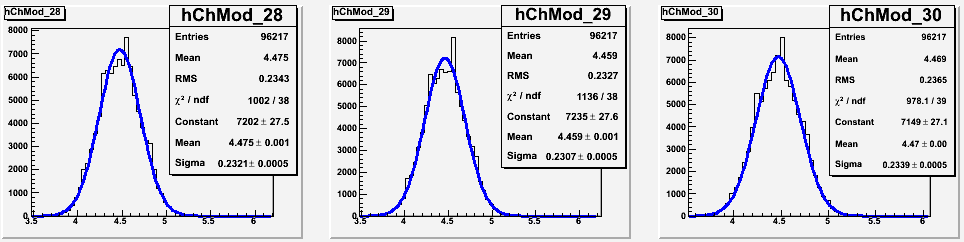 Test2 with Bin Width Calibration
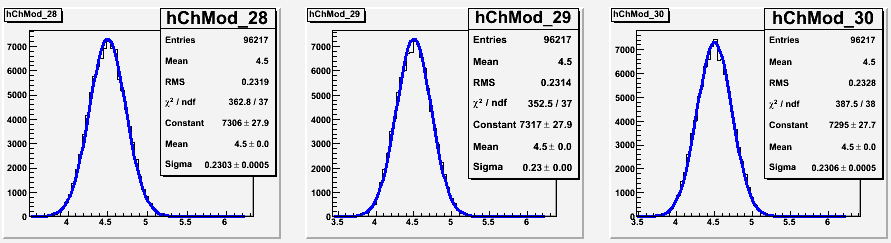 41
7 March 2016
Su-Yin Grass Wang
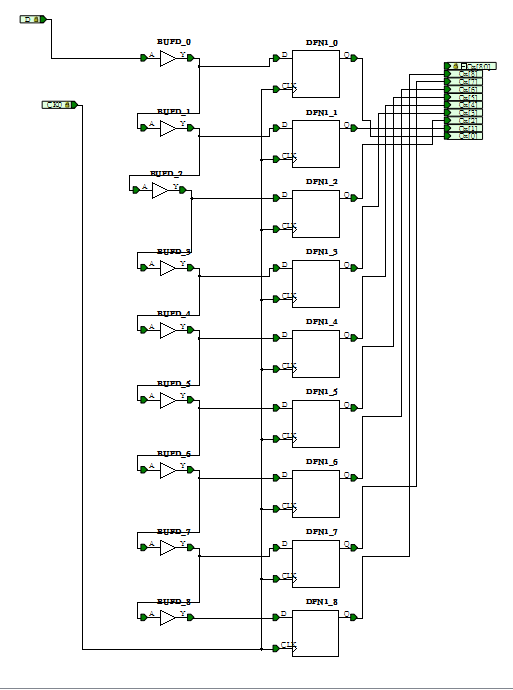 7 March 2016
42
Su-Yin Grass Wang
Bin-Width Plot
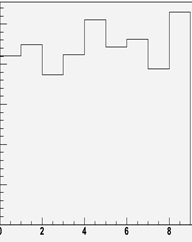 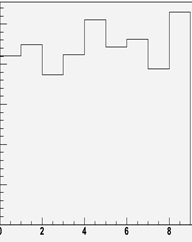 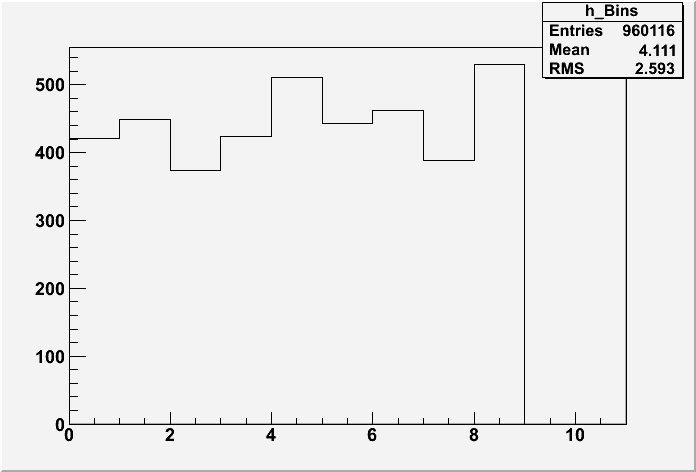 ps
ps
bin
bin
43
7 March 2016
Su-Yin Grass Wang
If Max hits per ROC is more than 434, the dead time will be large than 137us
In Run 2173 there are 2276/26225 = 8.7% events
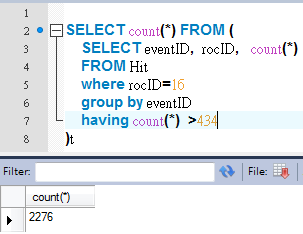 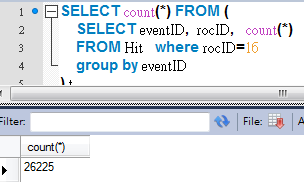 44
7 March 2016
Su-Yin Grass Wang
If Max hits per ROC is more than 391, the dead time will be large than 137us
In Run 2173 there are 4852/26225 = 18.5% events
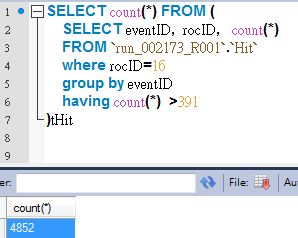 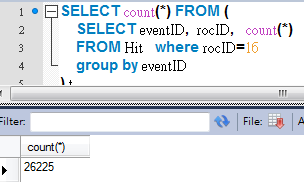 45
7 March 2016
Su-Yin Grass Wang
Circular Buffer Timing Window
The hits in the PipeReg4a are written to the circular buffer every 64 ns per hit.
If the PipeReg4a is filled with 4 hits, it takes 256 ns to write them into circular buffer.
46
7 March 2016
Su-Yin Grass Wang
47
7 March 2016
Su-Yin Grass Wang